“Confia no Senhor de todo o teu coração e não te estribes no teu próprio entendimento” (Pv 3:5). Nossas Escolas Sabatinas não são nada menos que sociedades bíblicas, e no santo trabalho de ensinar as verdades da Palavra de Deus, podem realizar muito mais do que até o presente. A Escola Sabatina, quando bem dirigida, possui maravilhoso poder e se destina a realizar uma grande obra. (p. 5)
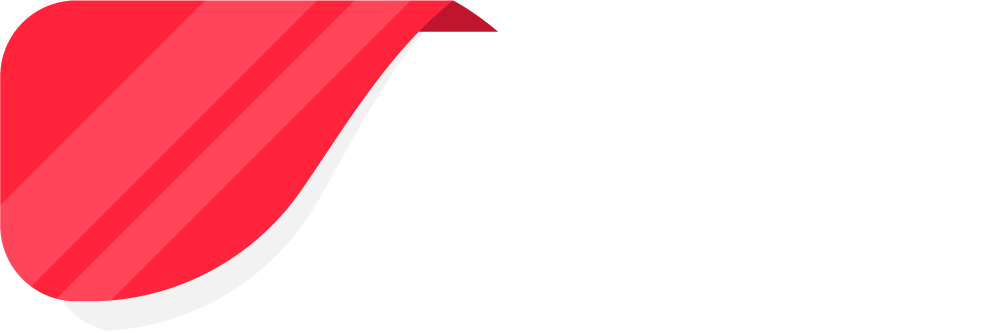 01
Qual a função da Escola Sabatina? (p. 5)
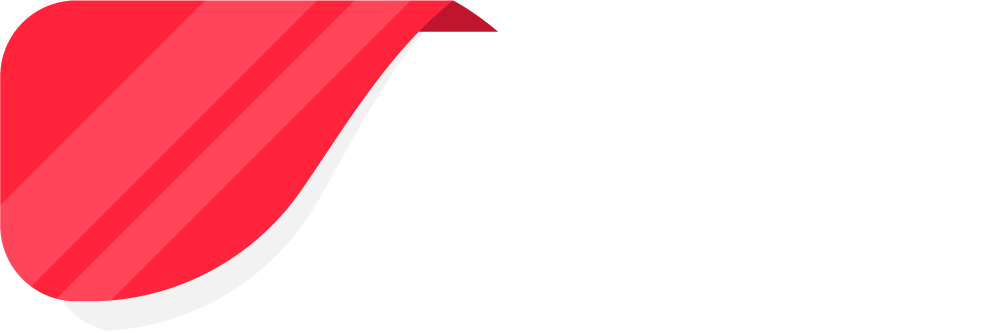 01
Qual a função da Escola Sabatina? (p. 5)
Tenho profundo interesse pelas nossas Escolas Sabatinas através do mundo, pois creio que são o _________________ de _________ para a educação de nossos jovens nas verdades da Bíblia. Tanto os pais como os professores devem fazer constantes esforços para interessar a juventude nas coisas de importância eterna. A Escola Sabatina é um ____________ missionário.
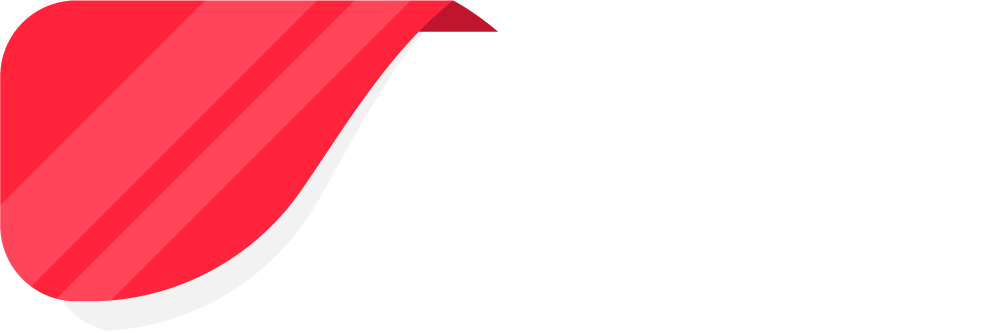 01
Qual a função da Escola Sabatina? (p. 5)
Tenho profundo interesse pelas nossas Escolas Sabatinas através do mundo, pois creio que são o _________________ de _________ para a educação de nossos jovens nas verdades da Bíblia. Tanto os pais como os professores devem fazer constantes esforços para interessar a juventude nas coisas de importância eterna. A Escola Sabatina é um ____________ missionário.
INSTRUMENTO
DEUS
CAMPO
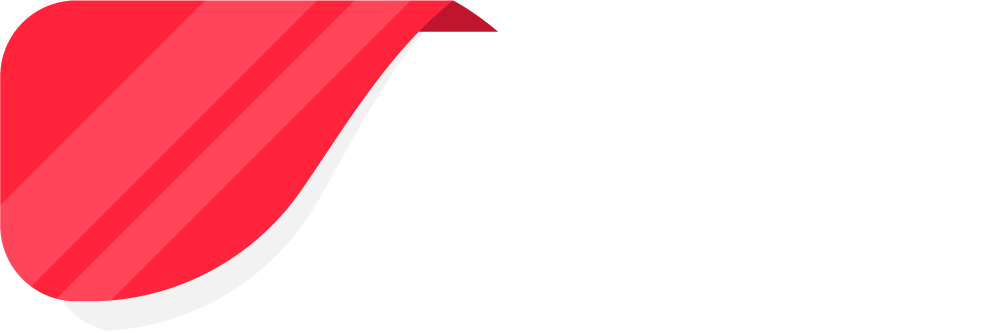 02
Porque a Escola Sabatina é um importante ramo do trabalho missionário, especialmente para os jovens? (p. 6)
02
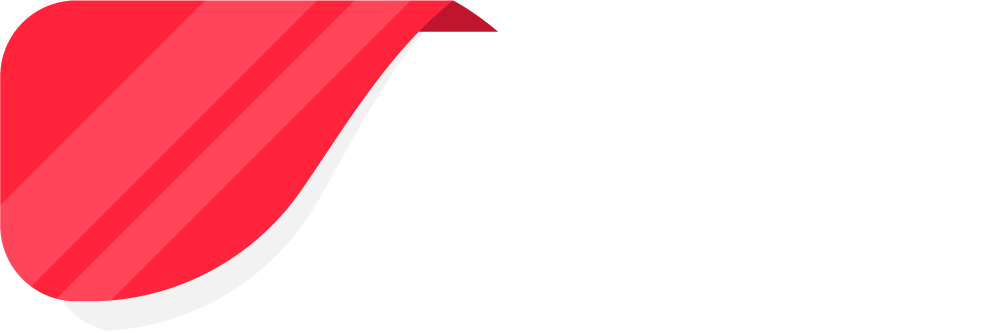 Porque a Escola Sabatina é um importante ramo do trabalho missionário, especialmente para os jovens? (p. 6)
A Escola Sabatina é um importante ramo do trabalho missionário, não só porque proporciona a jovens e adultos o conhecimento da Palavra de Deus, mas por _____________ neles o ___________ por suas sagradas verdades e o ___________ de estudá-las por si mesmos; ensina-os, sobretudo, a regular sua vida por seus santos ensinos
02
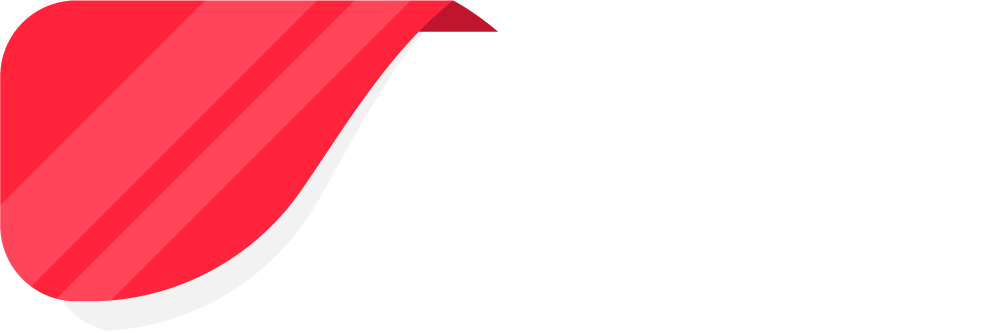 Porque a Escola Sabatina é um importante ramo do trabalho missionário, especialmente para os jovens? (p. 6)
A Escola Sabatina é um importante ramo do trabalho missionário, não só porque proporciona a jovens e adultos o conhecimento da Palavra de Deus, mas por _____________ neles o ___________ por suas sagradas verdades e o ___________ de estudá-las por si mesmos; ensina-os, sobretudo, a regular sua vida por seus santos ensinos
DESPERTAR
AMOR
DESEJO
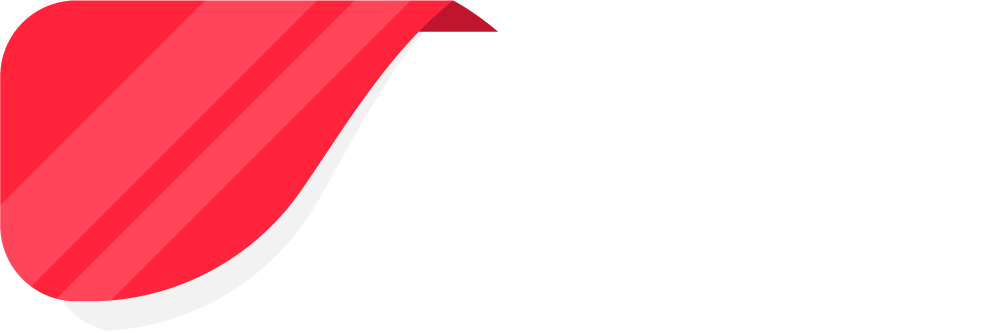 03
O que deve acontecer com os lideres e professores da Escola Sabatina para que tenham êxito em seu trabalho? Por quê? (p. 6 e 7)
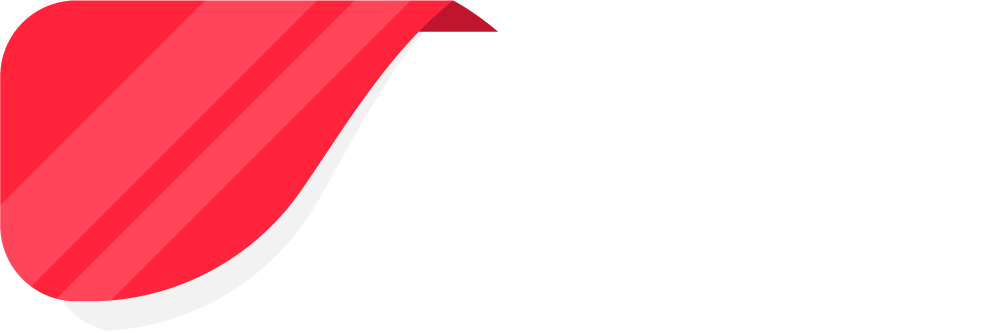 03
O que deve acontecer com os lideres e professores da Escola Sabatina para que tenham êxito em seu trabalho? Por quê? (p. 6 e 7)
Os diretores e obreiros de nossas Escolas Sabatinas têm vasto e importantíssimo campo a ser cultivado. Precisam ser _____________ com o ________________________de Deus, para que sua mente seja impressionada a usar os melhores métodos e seguir os melhores planos, a fim de terem perfeito êxito em seu trabalho.
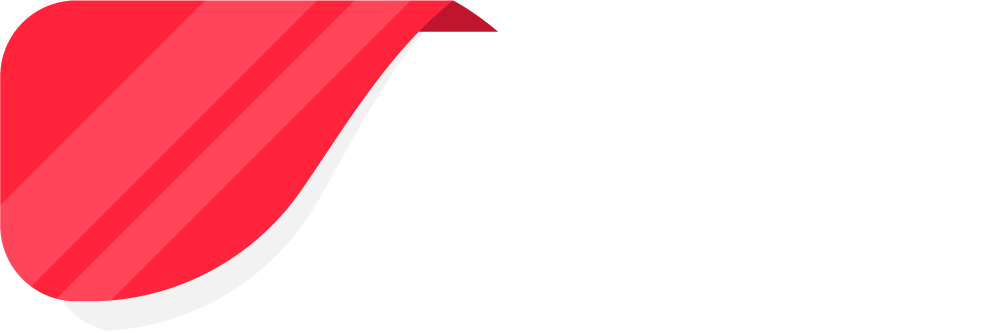 03
O que deve acontecer com os lideres e professores da Escola Sabatina para que tenham êxito em seu trabalho? Por quê? (p. 6 e 7)
Os diretores e obreiros de nossas Escolas Sabatinas têm vasto e importantíssimo campo a ser cultivado. Precisam ser _____________ com o ________________________de Deus, para que sua mente seja impressionada a usar os melhores métodos e seguir os melhores planos, a fim de terem perfeito êxito em seu trabalho.
BATIZADOS
ESPÍRITO SANTO
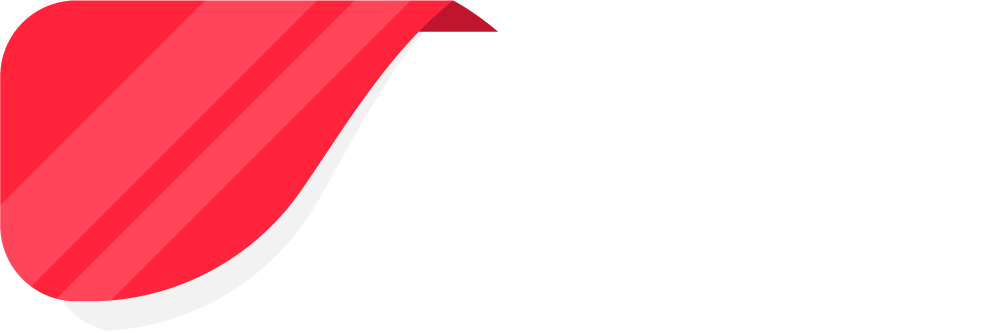 04
Qual é a grande obra de educação a ser realizada pela Escola Sabatina? (p.7)
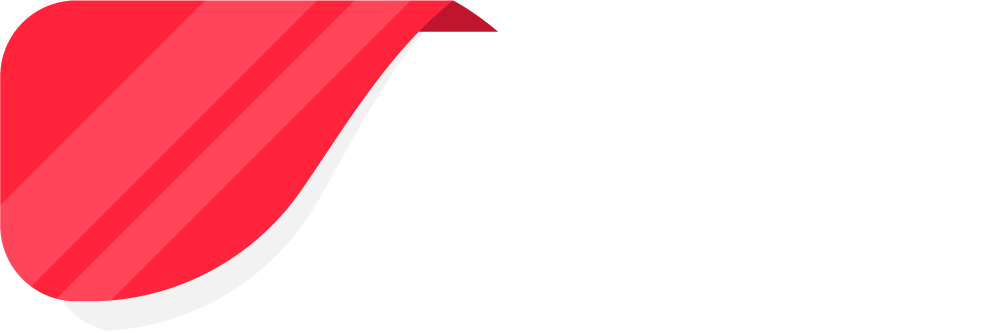 04
Qual é a grande obra de educação a ser realizada pela Escola Sabatina? (p.7)
Há uma grande obra de educação a ser efetuada. Os professores de crianças e jovens devem frequentemente _______ com eles e por eles, a fim de que vejam “o Cordeiro de Deus, que tira o pecado do mundo” (Jo 1:29). Devem _______________ acerca de sua responsabilidade para com Deus, ajudando-os a compreender o que Jesus espera deles.
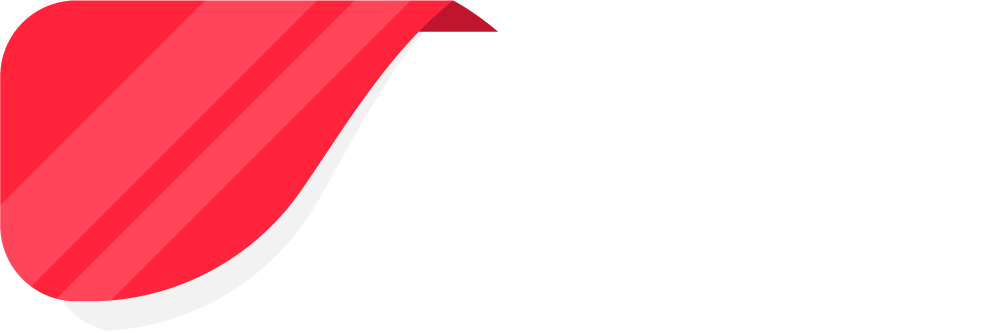 04
Qual é a grande obra de educação a ser realizada pela Escola Sabatina? (p.7)
Há uma grande obra de educação a ser efetuada. Os professores de crianças e jovens devem frequentemente _______ com eles e por eles, a fim de que vejam “o Cordeiro de Deus, que tira o pecado do mundo” (Jo 1:29). Devem _______________ acerca de sua responsabilidade para com Deus, ajudando-os a compreender o que Jesus espera deles.
ORAR
INSTRUÍ-LOS
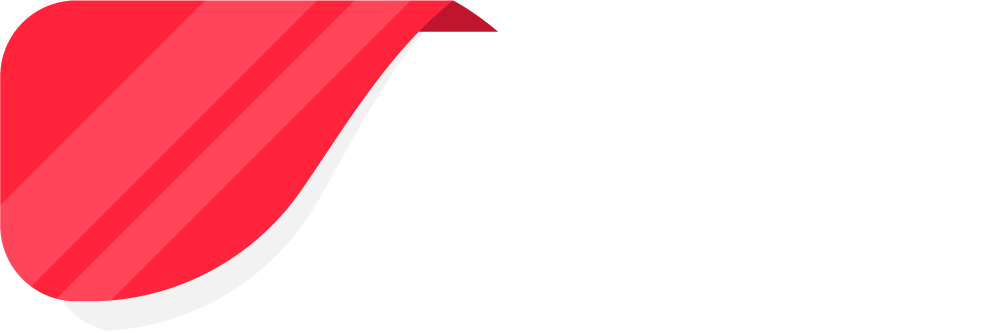 05
O que acontece quando nos esforçamos para abençoar e iluminar outros? (p. 8)
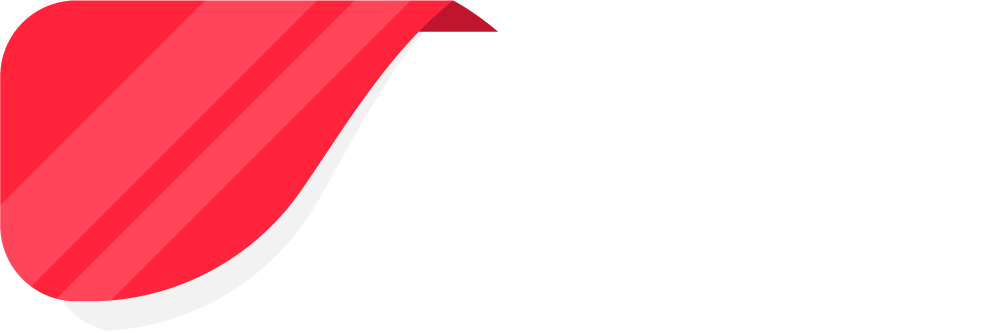 05
O que acontece quando nos esforçamos para abençoar e iluminar outros? (p. 8)
No esforço de iluminar e abençoar a outros, seus próprios _____________ de ____________ se tornarão mais __________ e vastos. Quanto mais nos esforçamos por explicar a outros a verdade, com amor pelas pessoas, mais clara ela se tornará para nós mesmos. Ao entendimento do expositor, a verdade sempre se abre em nova beleza e força.
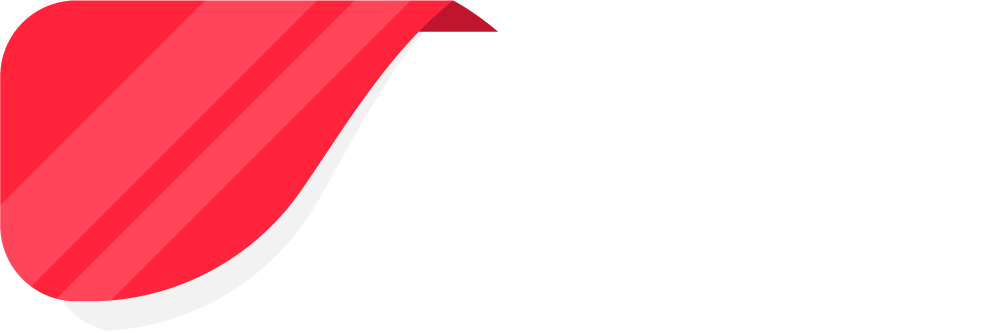 05
O que acontece quando nos esforçamos para abençoar e iluminar outros? (p. 8)
No esforço de iluminar e abençoar a outros, seus próprios _____________ de ____________ se tornarão mais __________ e vastos. Quanto mais nos esforçamos por explicar a outros a verdade, com amor pelas pessoas, mais clara ela se tornará para nós mesmos. Ao entendimento do expositor, a verdade sempre se abre em nova beleza e força.
CLAROS
PONTOS
VISTA
“Ninguém que trabalhe na Escola Sabatina... deixará de ceifar abundante colheita, não só no fim do mundo, mas também na vida presente.  ( p.8)